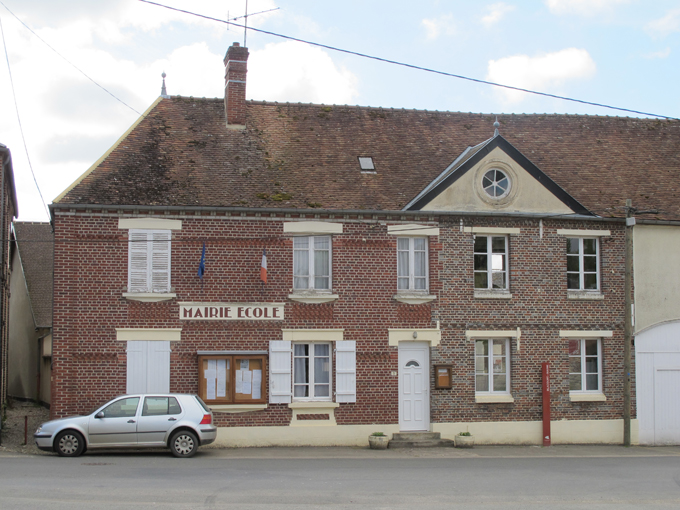 Commune de Blacourt
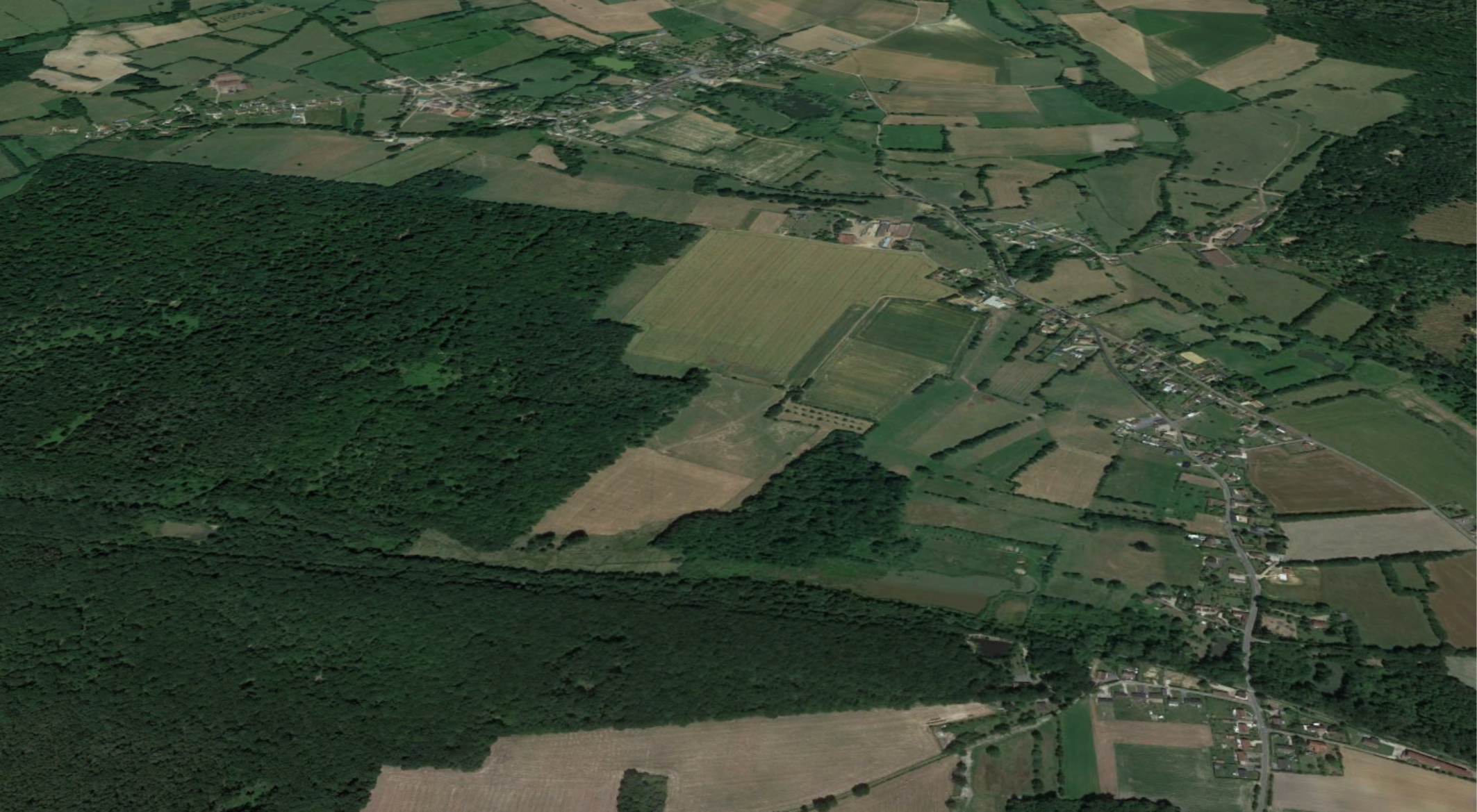 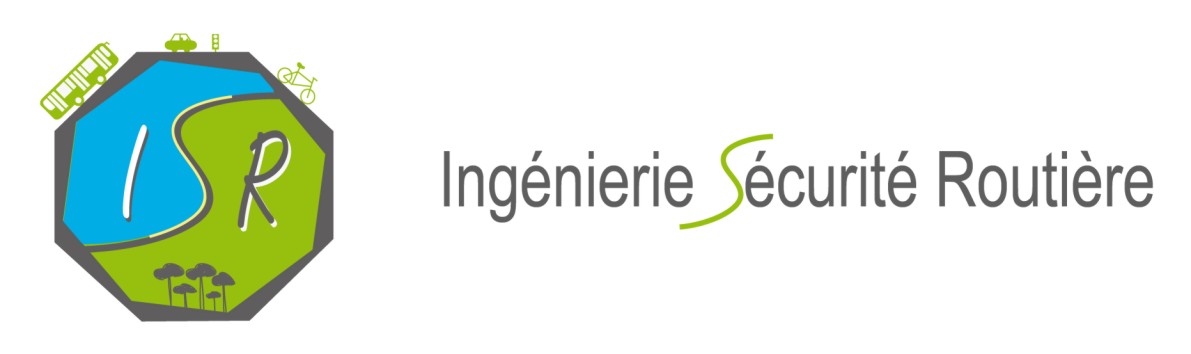 Diagnostic de sécurité et de circulation dans la traversée de Blacourt et de La Haute Rue
19 Avril 2020
6.4 Quelques observations en vidéo
Un stop glissé (montage)
De nombreux cheminements piétons dus à l’arrêt de bus (montage)
Une voiture sur la partie gauche de la chaussée
Traversée de trois cyclistes sur la voie verte